Урок-КВН«Склонение имён прилагательных»
Домашнее задание:«Как определить падежимение прилагательного»
Конкурс:«Разминка»
1.  Имена прилагательные изменяются по родам, числам, падежам.2.  Имя прилагательное обозначает предмет, в предложении является главным членом.3.  Род имён прилагательных зависит от глагола.4.  Имя прилагательное во множественном числе по родам не изменяется. 5.  По падежу существительного можно определить падеж прилагательного.
1        2         3          4           5
1
4
5
Конкурс:«Кто вернее и точнее?»
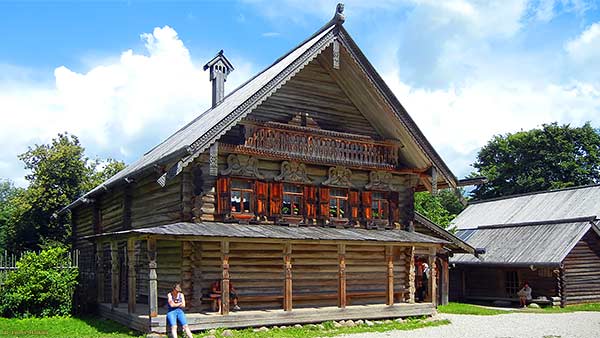 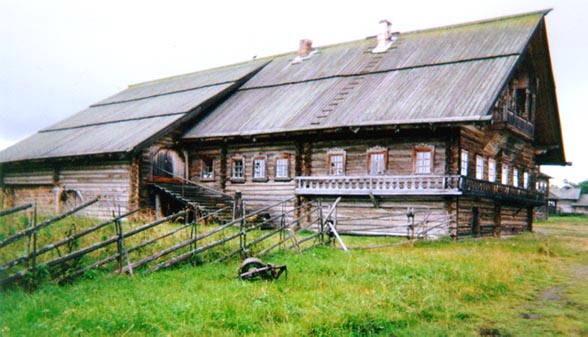 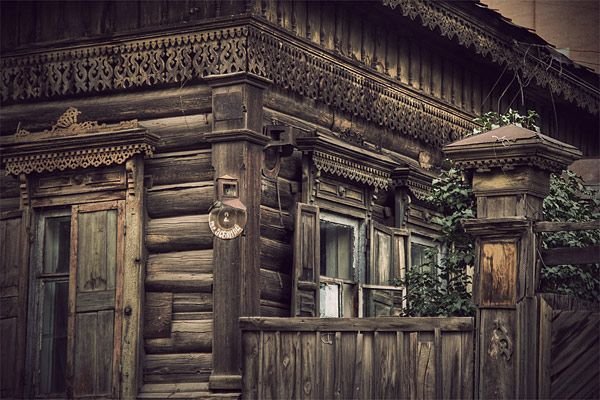 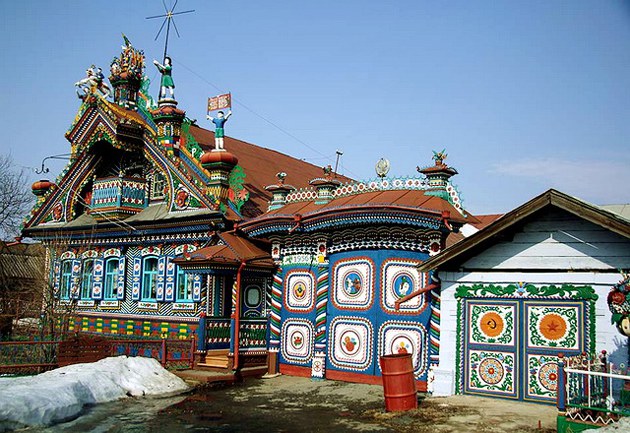 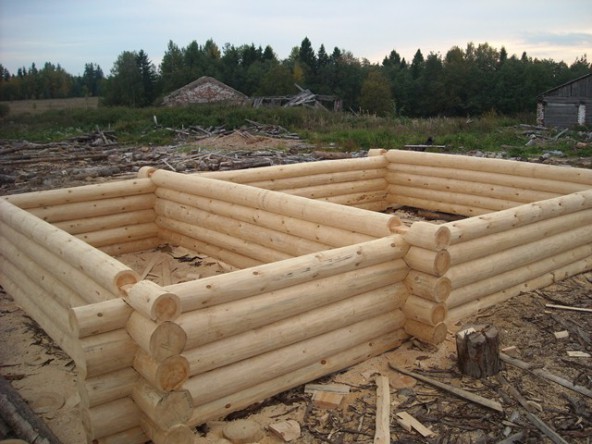 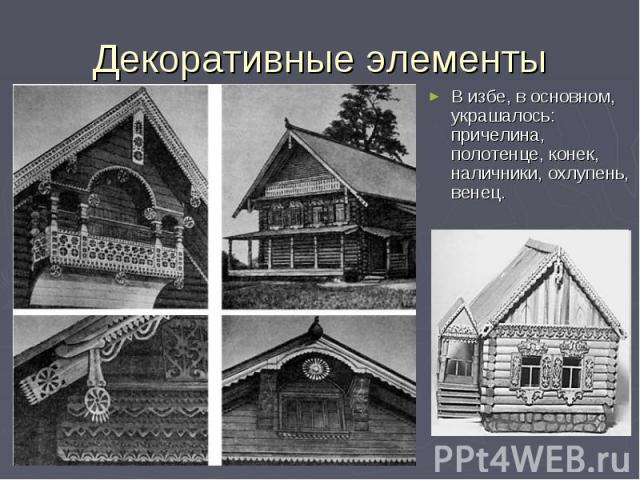 Конкурс:«Угадай, что в сундучке!»
У красив…      ковша с природн…      орнаментами с затейлив…      узоромдеревянн…        ложказолот…         краскакрасочн…       росписьспел…       ягодалесн…       травка
У искусн…        мастеранарядн….       видаглинян…         игрушкавесёл…        барышнякрасочн…      петухзвонк…       свистулькас ярк…        узоромпраздничн….        наряд
Лаков…       шкатулкачёрн…       краскана сказочн…       конерусск…       зимаярк…       живописьмаленьк…       чудодеревенск…       сюжетс миниатюрн…     орнаментом
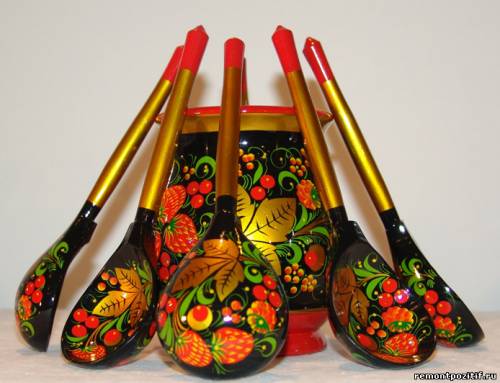 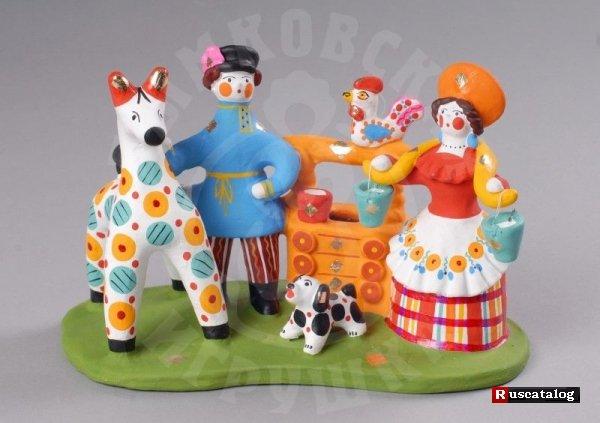 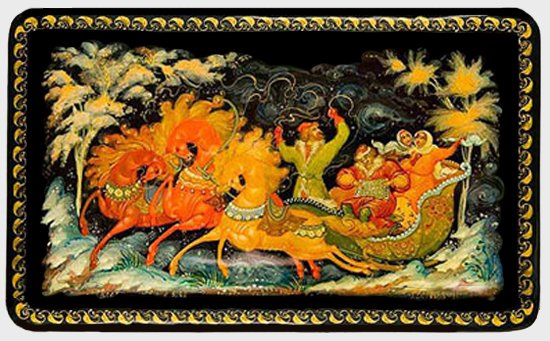 Конкурс:«Пословицы»
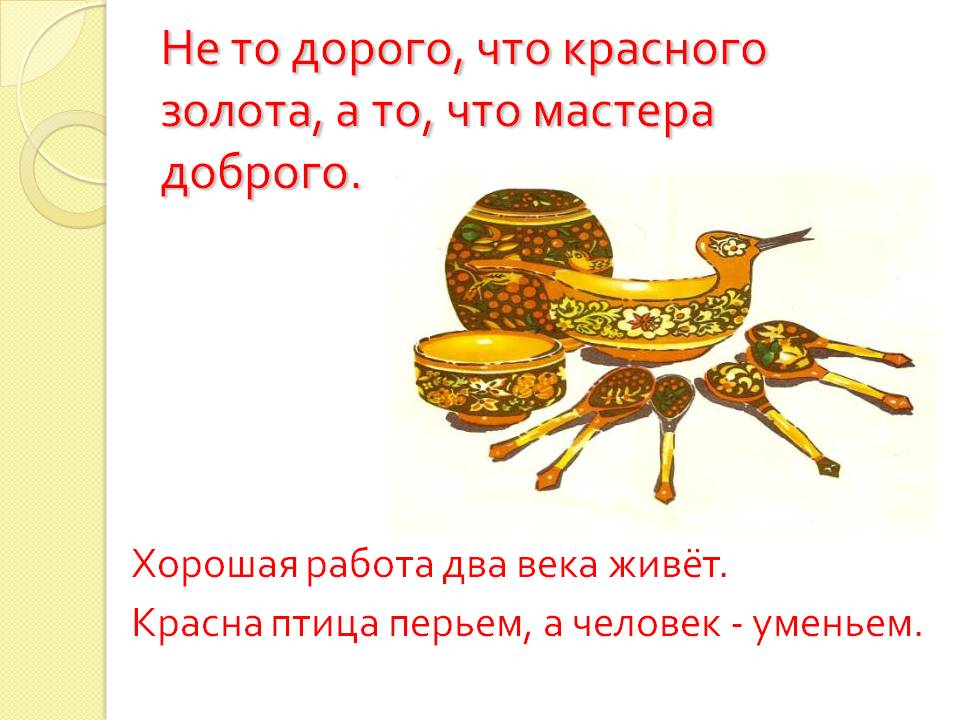 Конкурс:«Сочиняем рассказ»
МОЛОДЦЫ!
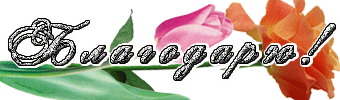